MÁI ẤM GIA ĐÌNH
BÀI 31
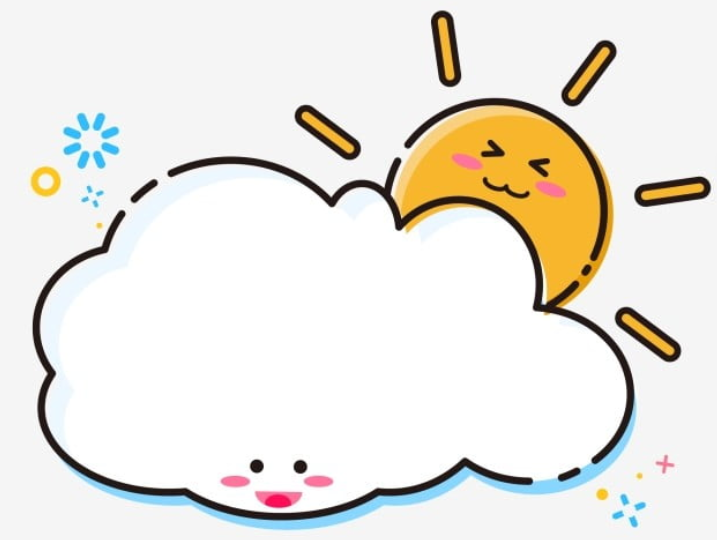 TIẾT 3
TẬP VIẾT: CHỮ HOA P
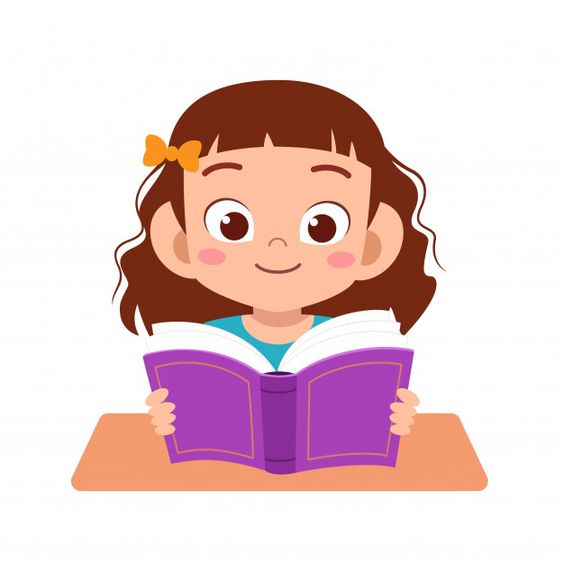 b. Chị tớ rất quan tâm chăm sóc tớ. Chị thường hướng dẫn tớ làm bài tập chơi với tớ  và cùng tớ làm việc nhà. Tớ yêu chị lắm!
,
,
Dấu phẩy  dùng để ngăn cách các từ, các cụm từ cùng chức vụ trong câu.
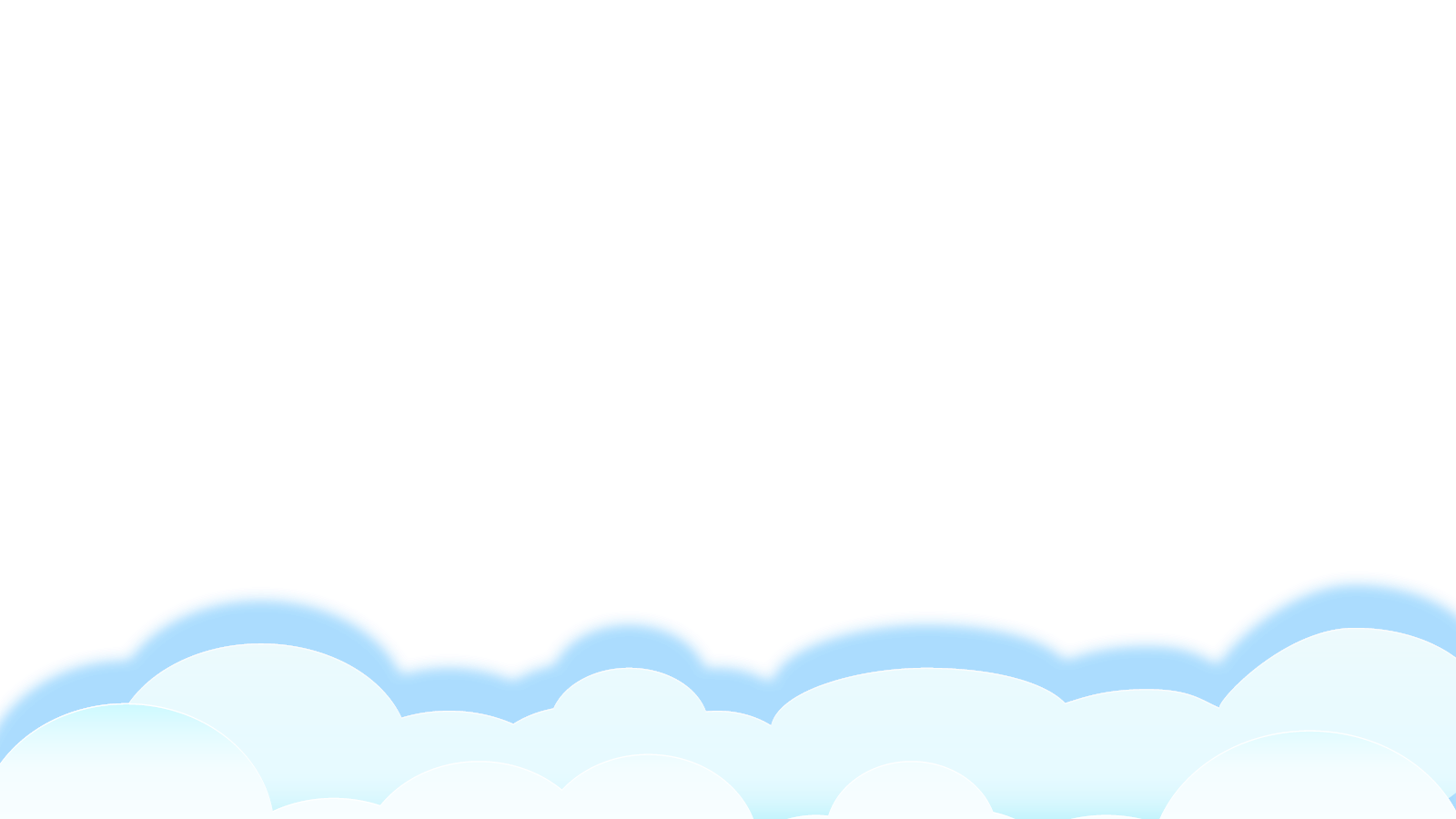 Yêu cầu cần đạt
- Viết đúng chữ  P cỡ vừa và cỡ nhỏ.
Viết đúng câu ứng dụng: 
	 PhưŖg wở đỏ ǟực jŎ gŉ ǇrƟ.
- Rèn cho mình tính kiên trì và cẩn thận khi viết.
4 ô li
Chữ hoa P gồm 2 nét:
Nét 1 là nét móc ngược trái, phía trên hơi lượn đầu móc cong vào phía trong (giống nét 1 ở chữ B).
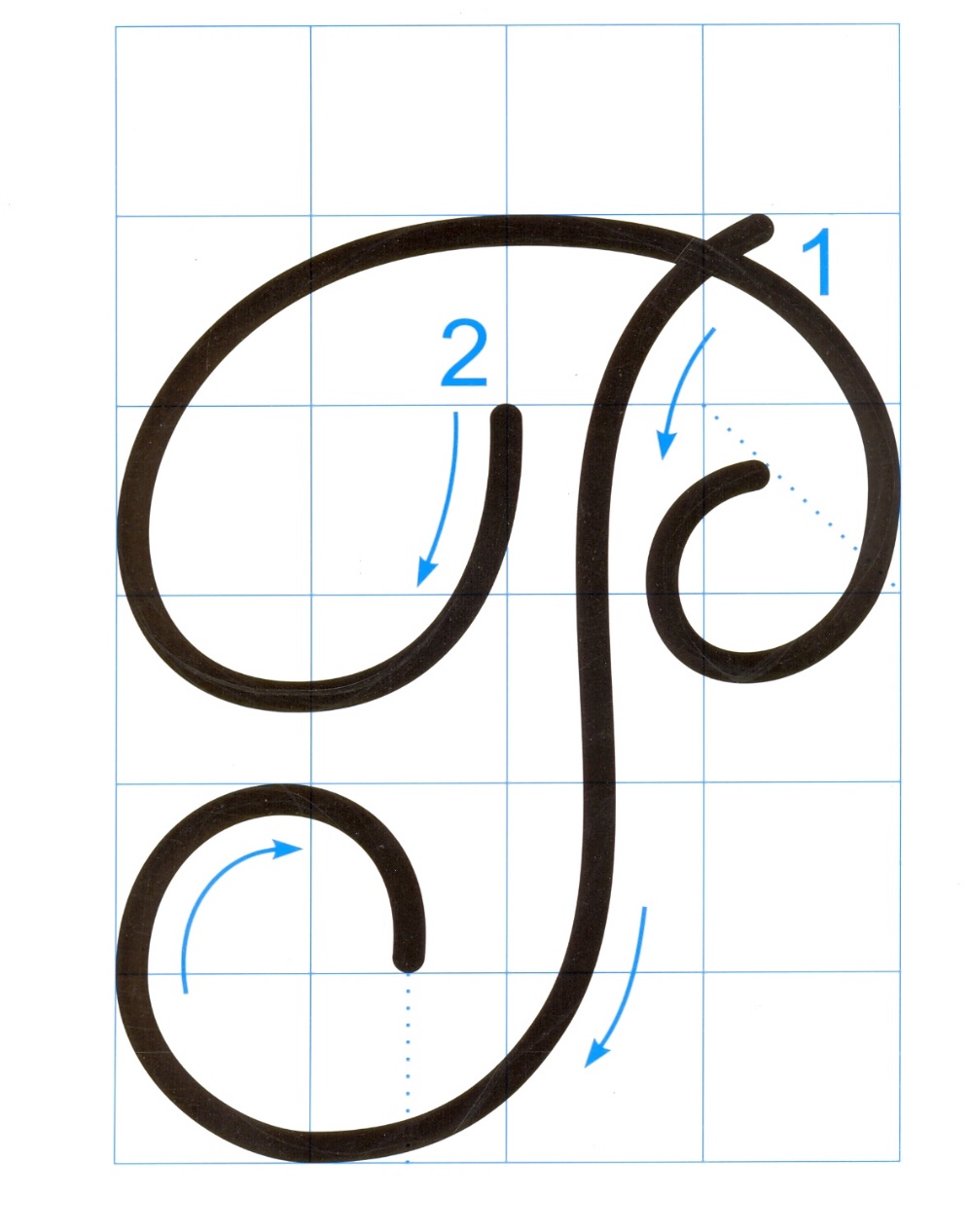 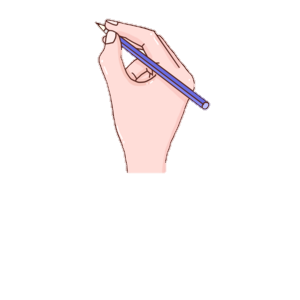 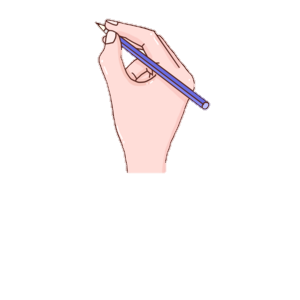 5 ô li
Nét 2 là nét cong trên (2 đầu nét lượn vào trong không đều nhau).
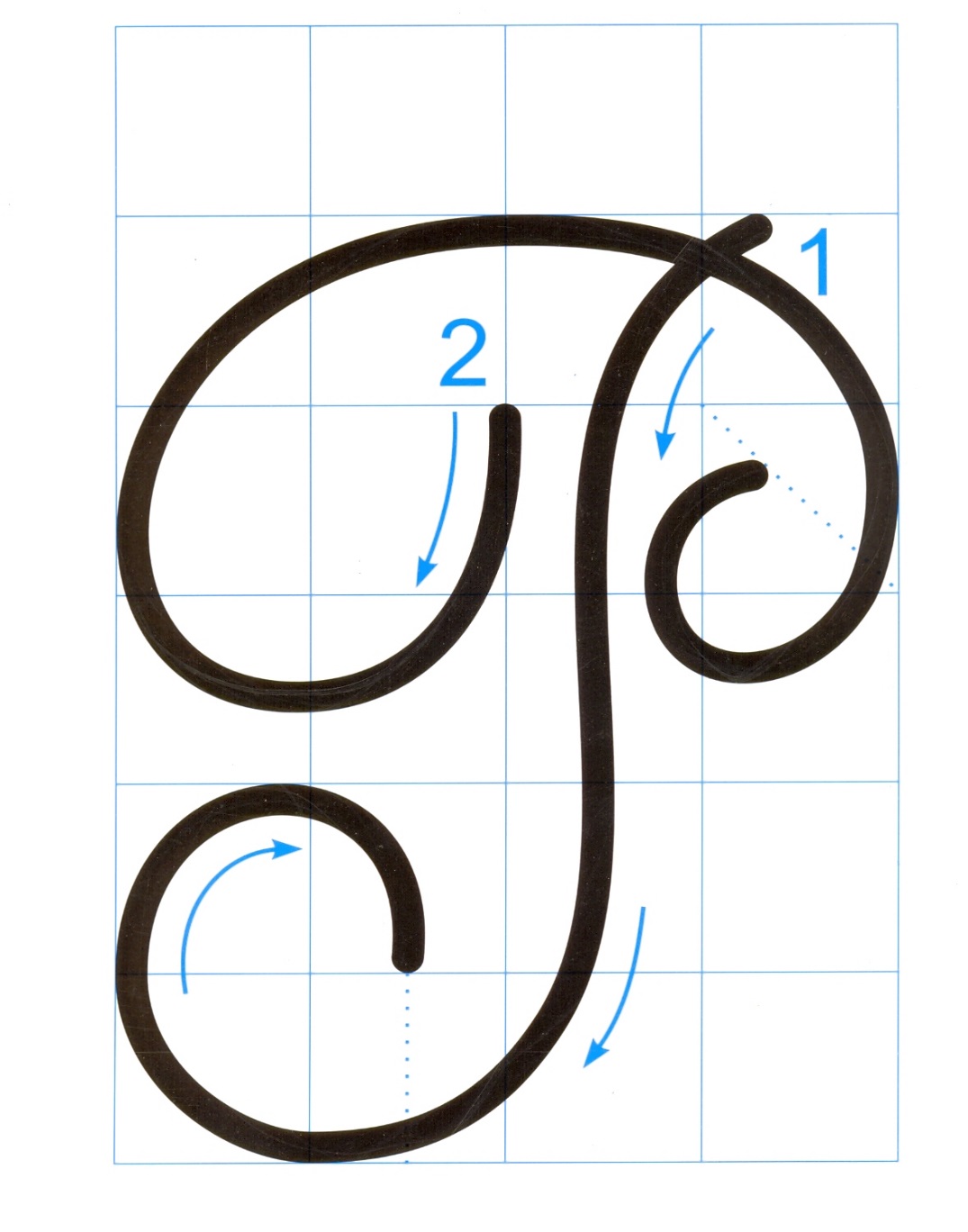 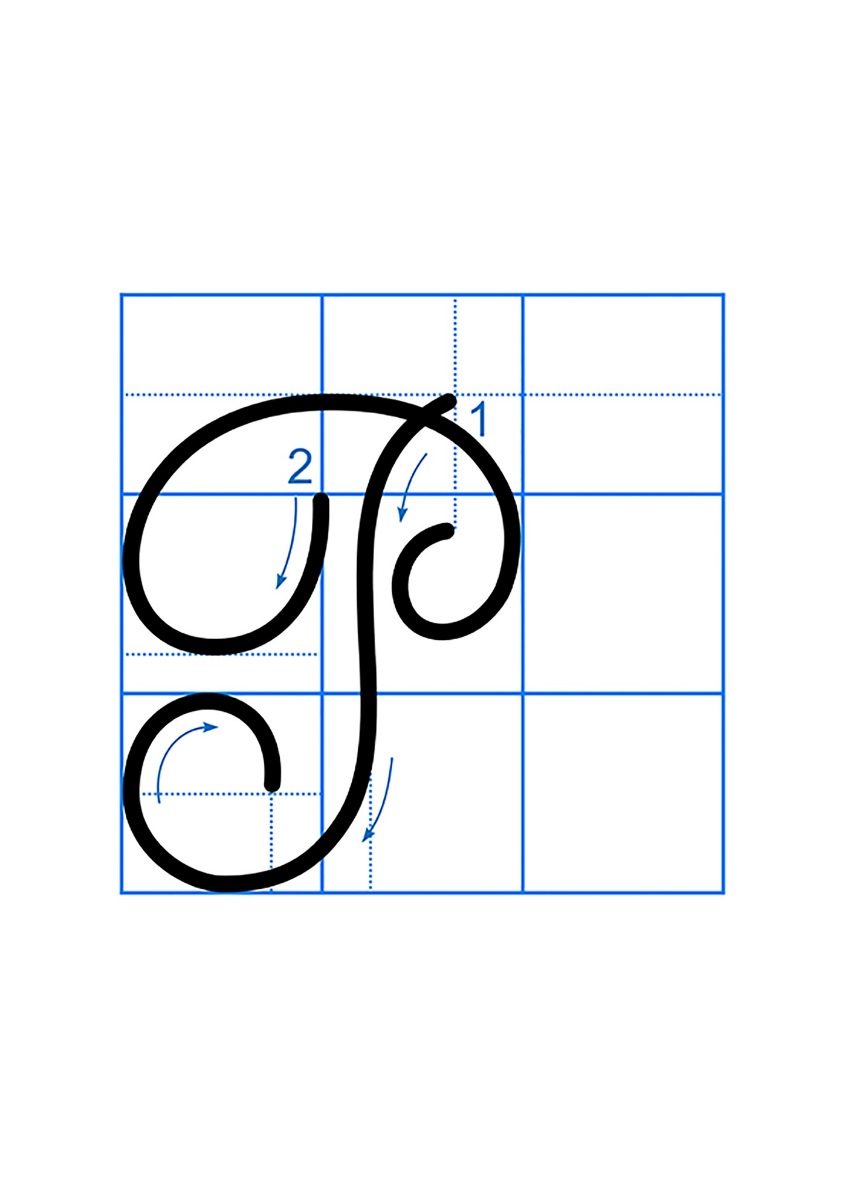 Nêu nhận xét chữ hoa P cỡ vừa và cỡ nhỏ?
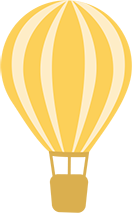 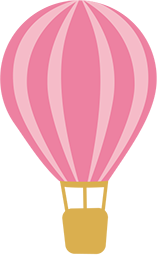 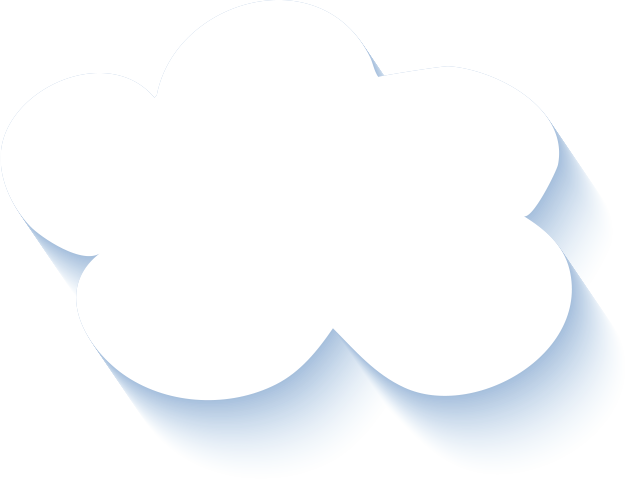 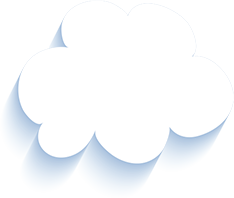 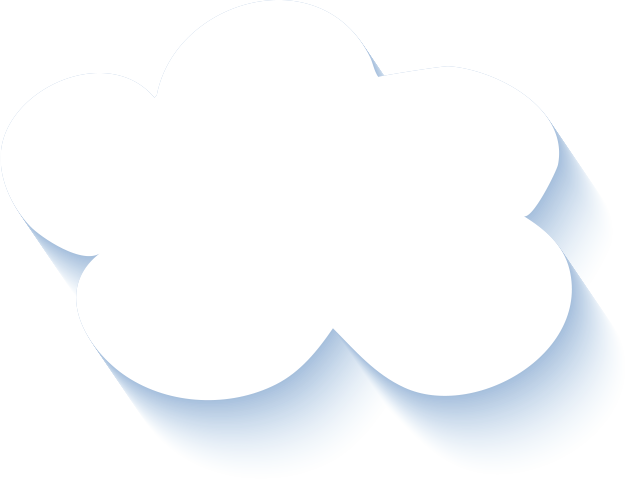 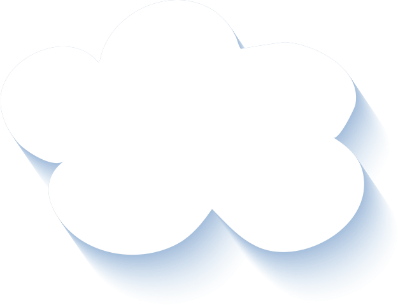 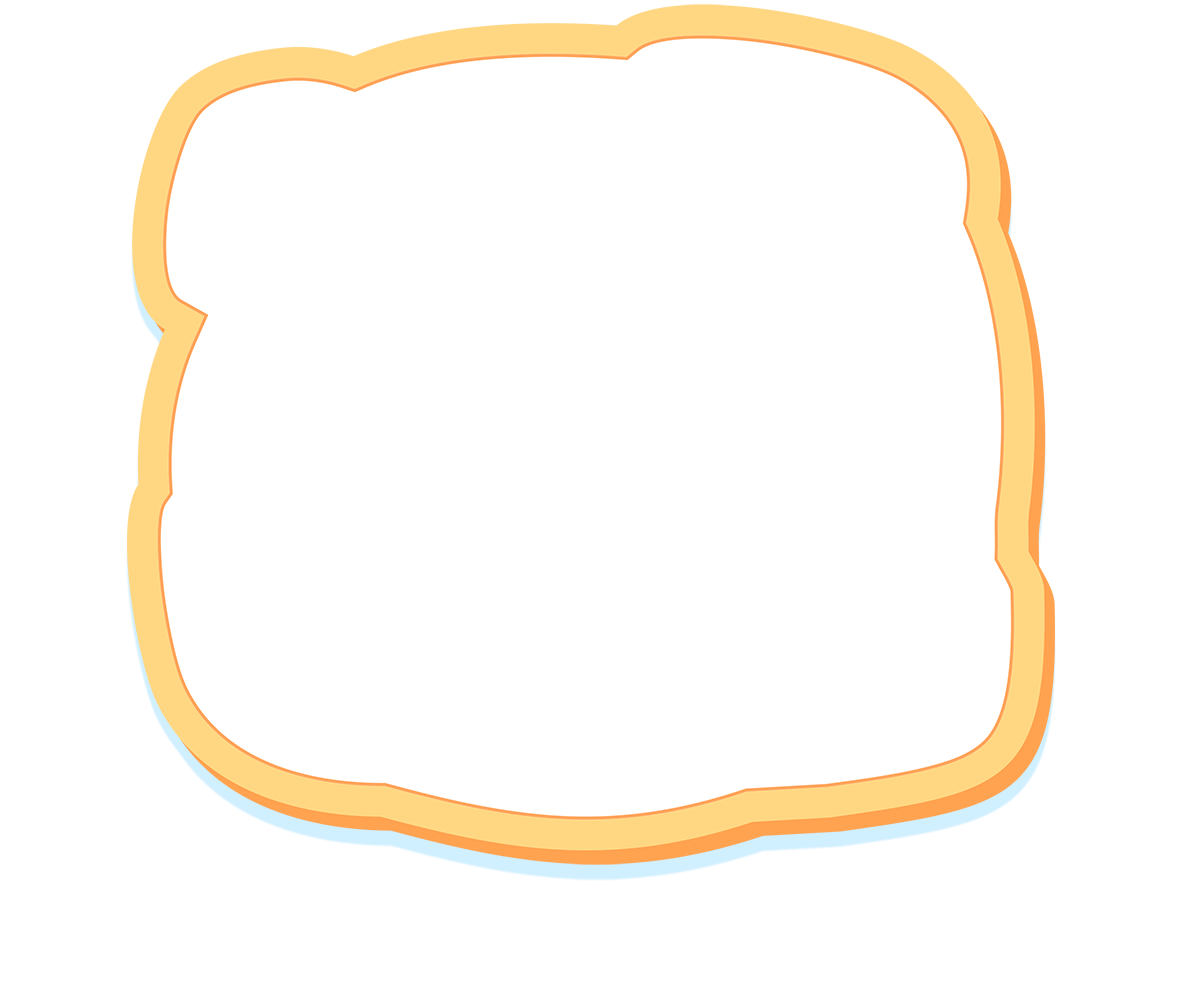 Câu ứng dụng
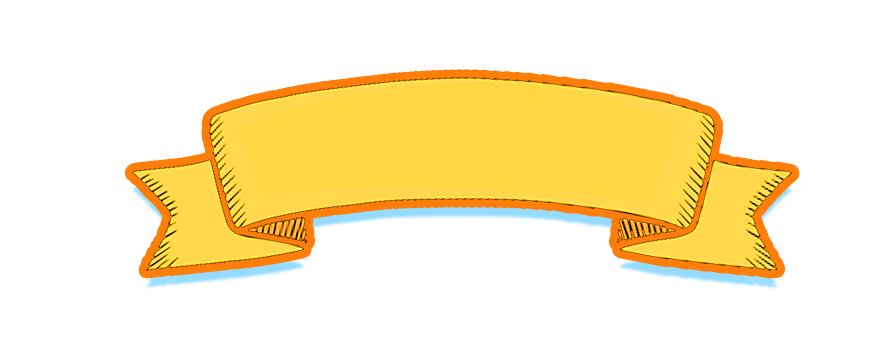 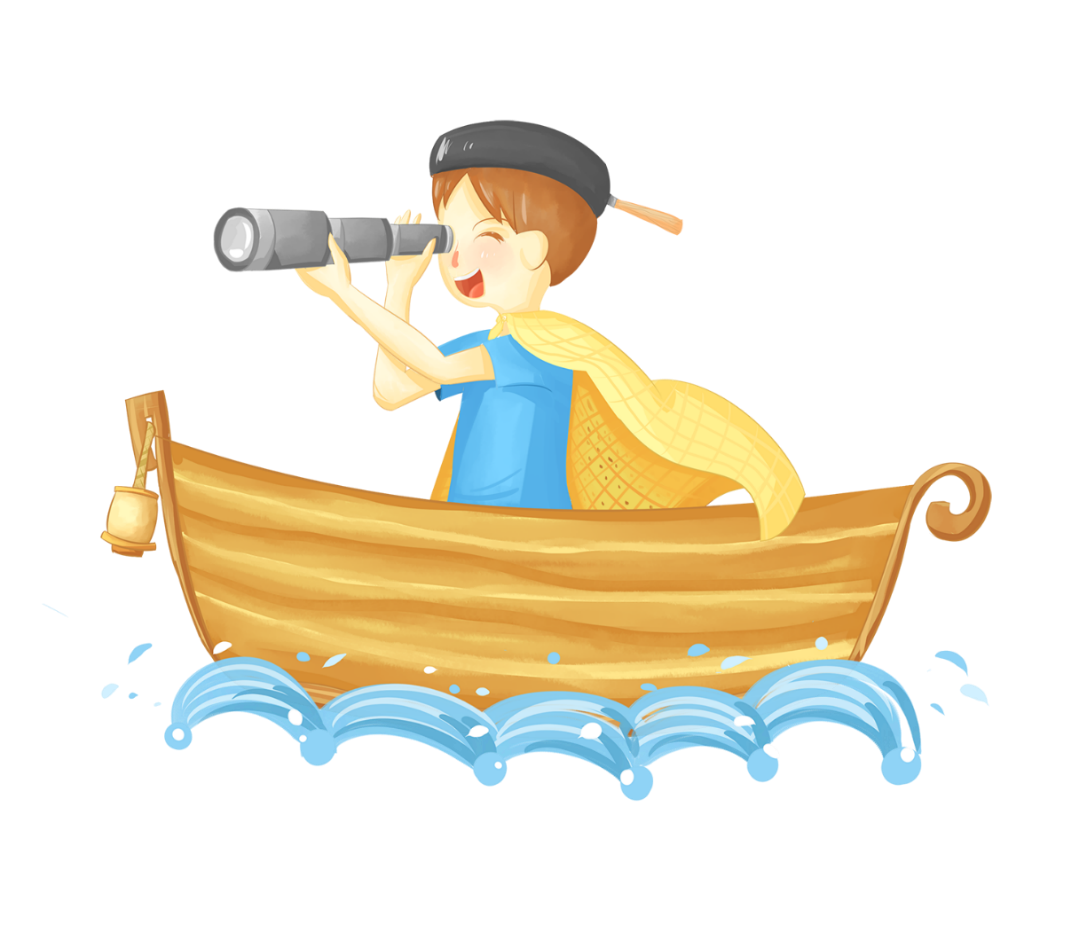 PhưŖg wở đỏ ǟực jŎ gŉ ǇrƟ.
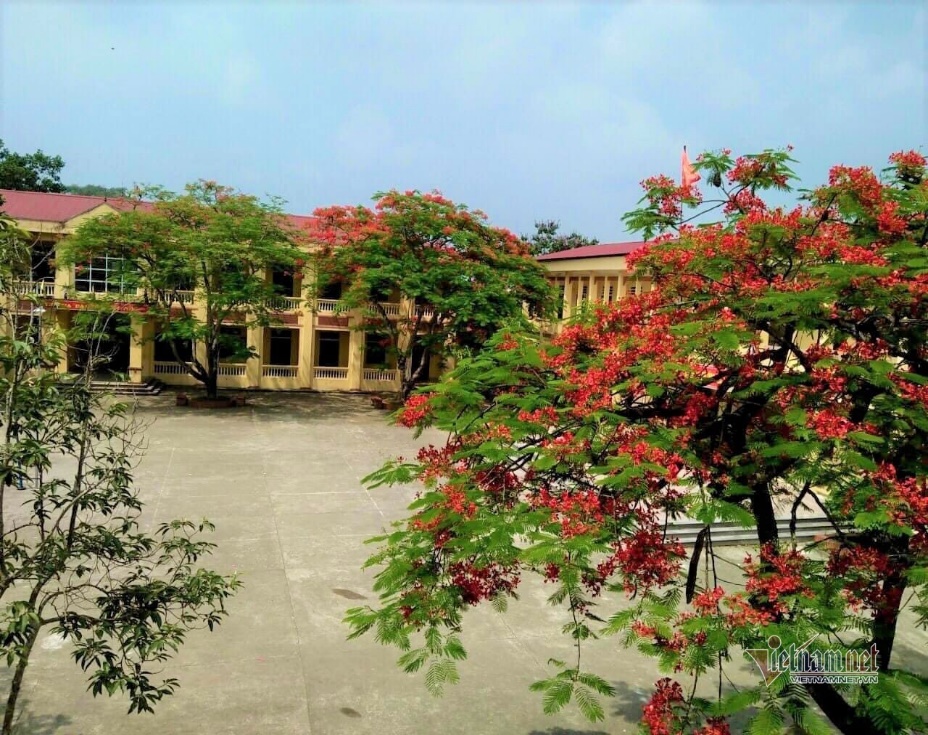 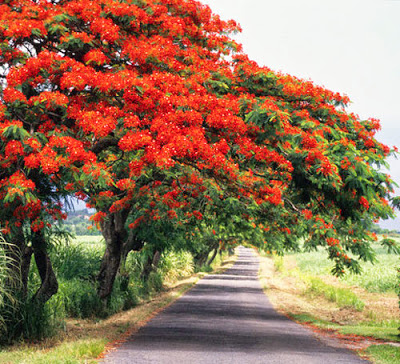 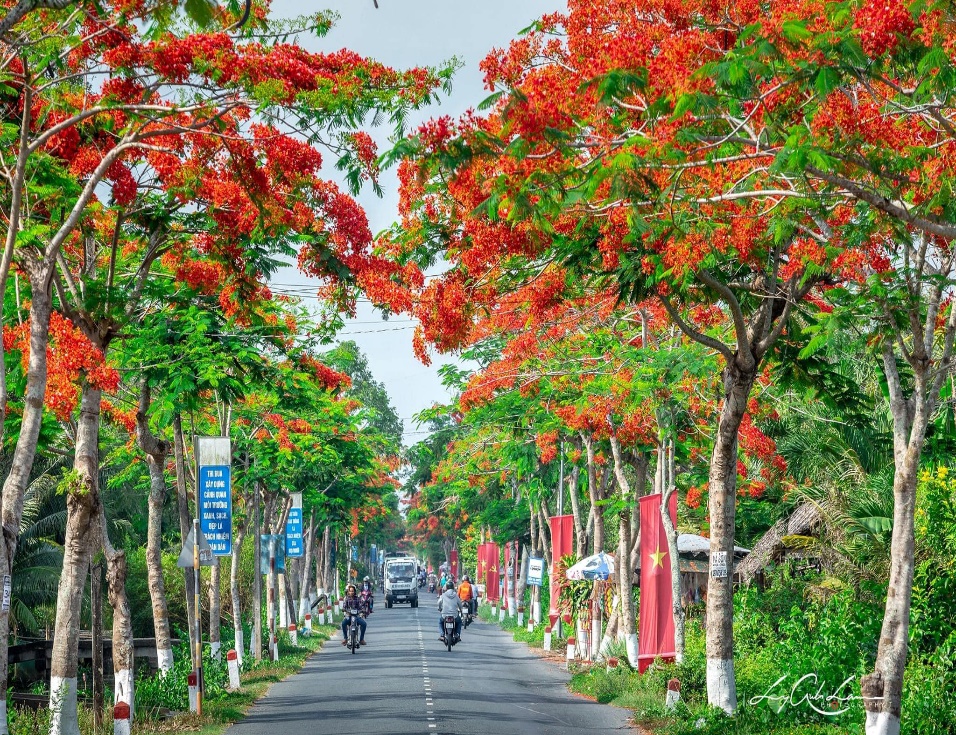 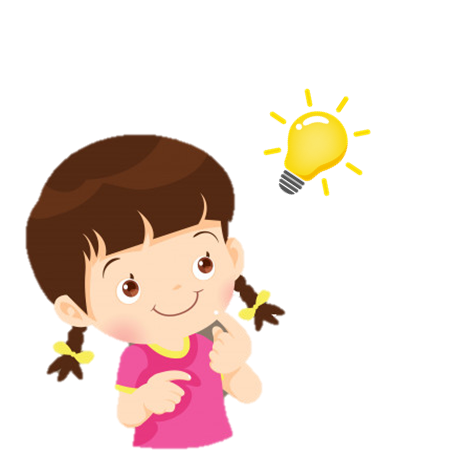 Hoa phượng nở báo hiệu mùa nào?
PhưŖg wở đỏ ǟực jŎ gŉ ǇrƟ.
Viết câu ứng dụng, cần chú ý khoảng cách giữa các chữ ghi tiếng bằng khoảng cách 1 con chữ o.
Hãy nêu độ cao của các con chữ có trong câu ứng dụng?
Cách đặt dấu thanh ở các chữ như thế nào?
Cách đặt dấu thanh ở các chữ: dấu sắc đặt trên chữ o (gŉ), dấu huyền đặt trên chữ ơ (trƟ), dấu nặng đặt dưới chữ ơ (PhưŖg),  chữ ư (ǟực), chữ ô (mŎ). dấu hỏi đặt trên chữ ơ (nở),  chữ o (đỏ).
Vị trí đặt dấu chấm ở cuối câu: ngay sau chữ cái “i” trong tiếng trời.
Chữ P, h, g cao 2 li rưỡi. Chữ đ cao 2 li, chữ t cao 1, Các chữ còn lại cao 1 li.
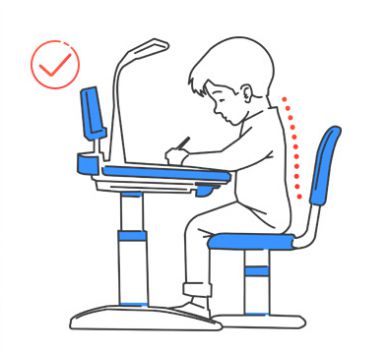 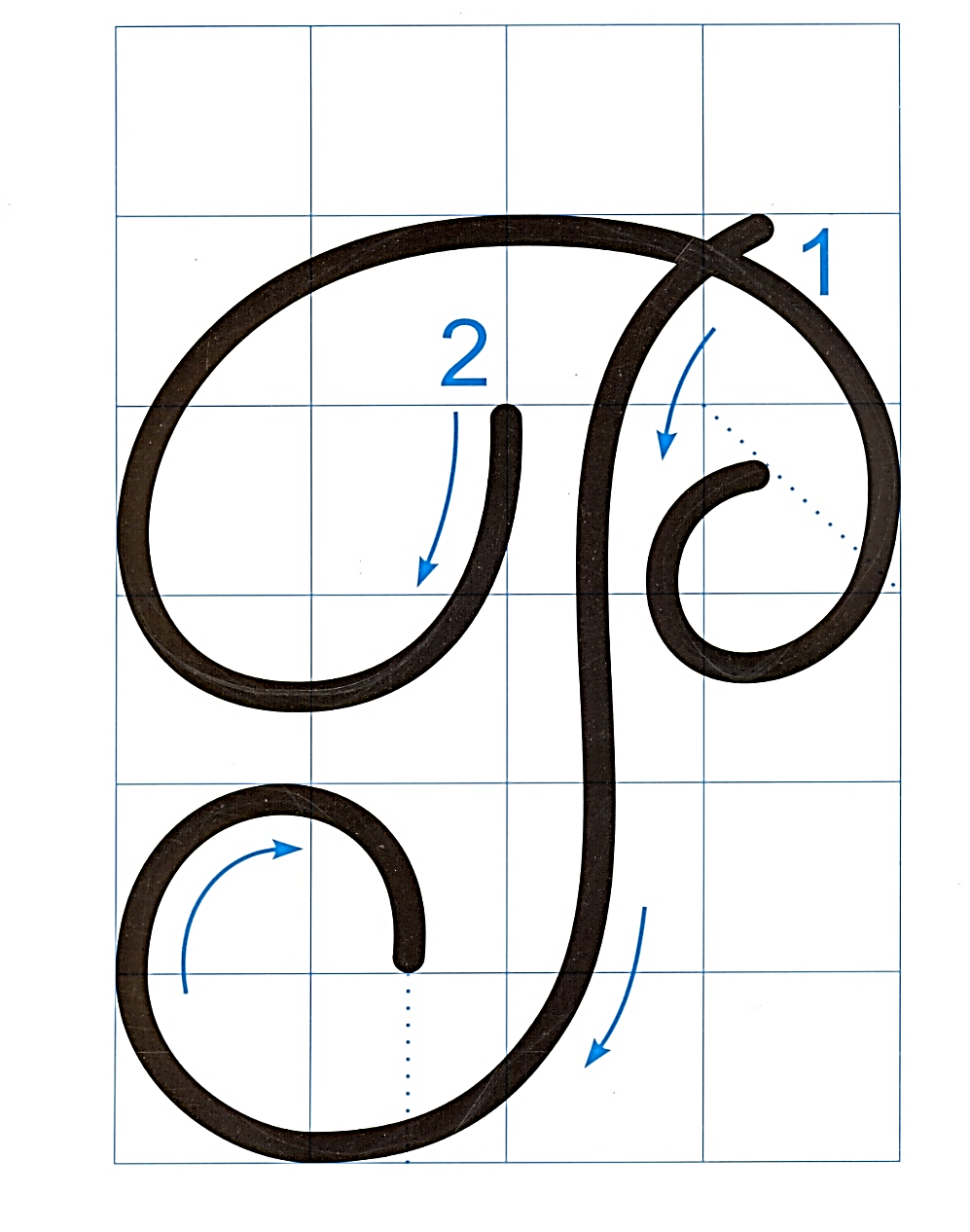 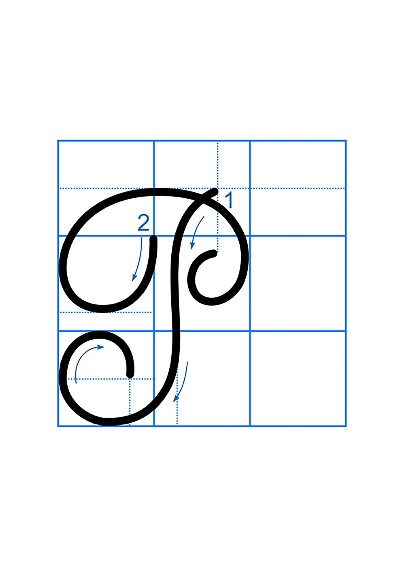 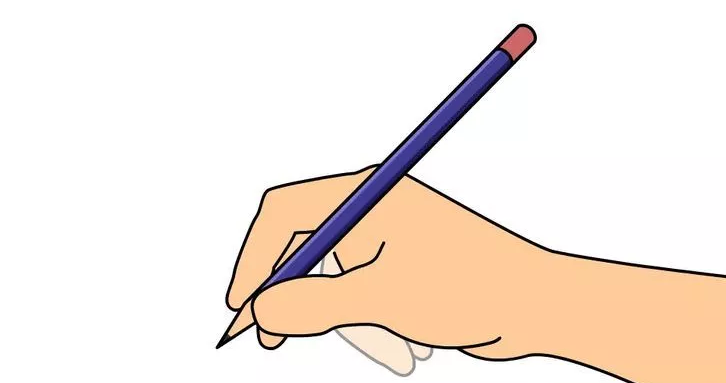 PhưŖg wở đỏ ǟực jŎ gŉ ǇrƟ.
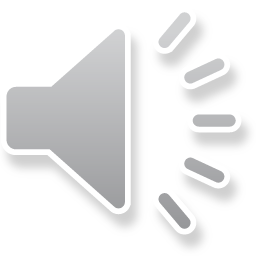 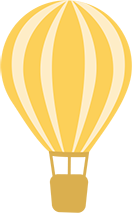 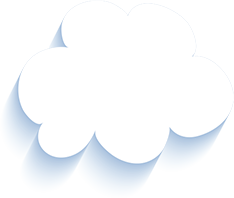 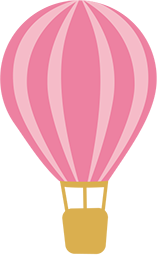 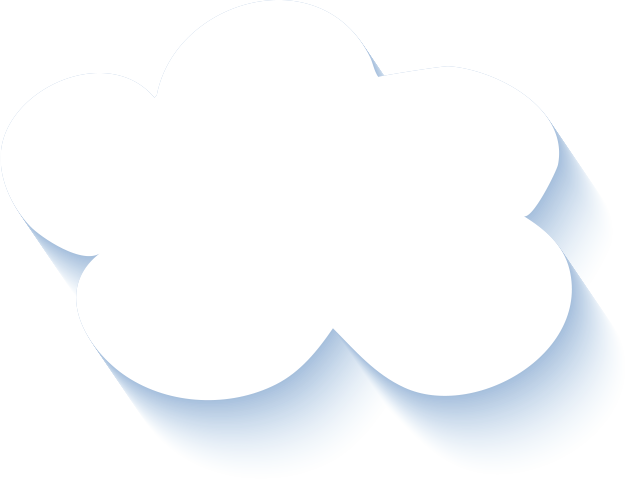 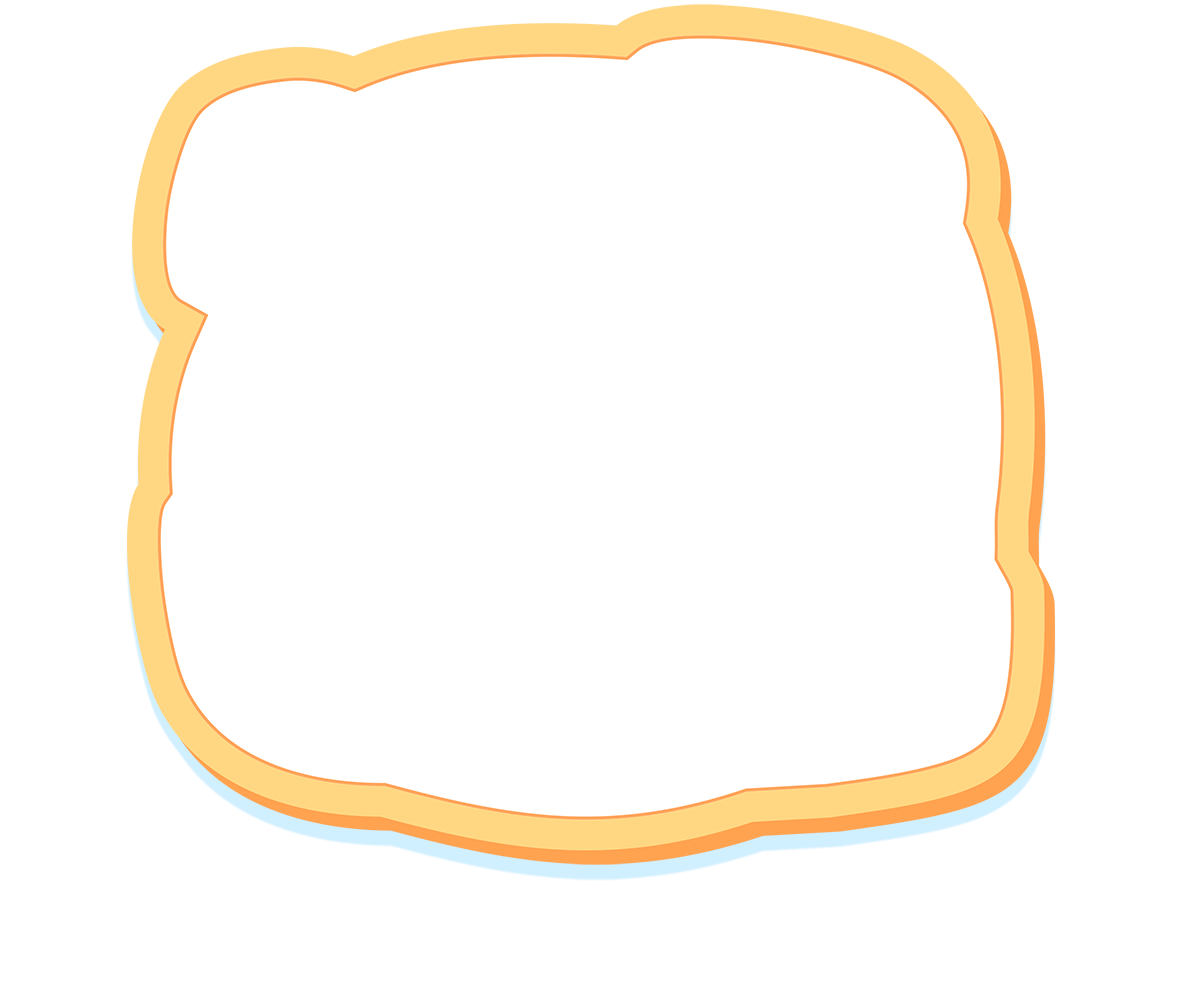 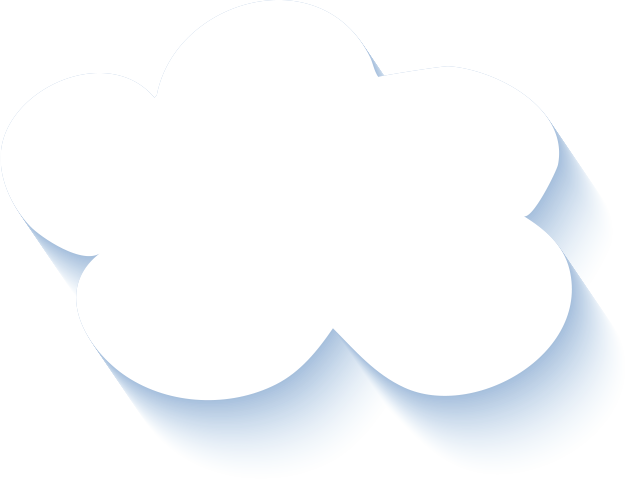 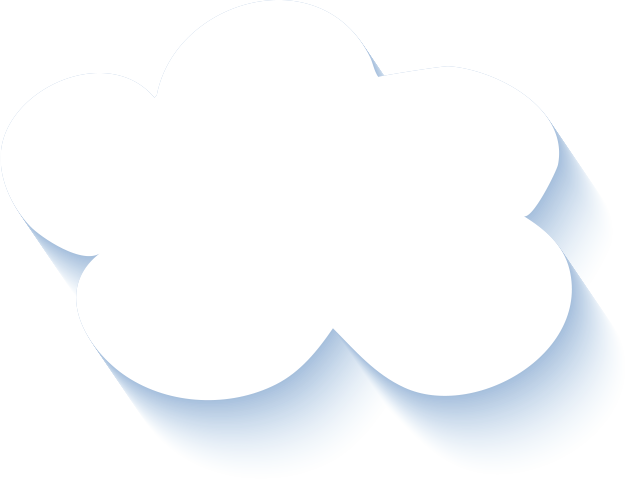 CHÀO TẠM BIỆT 
CÁC CON!
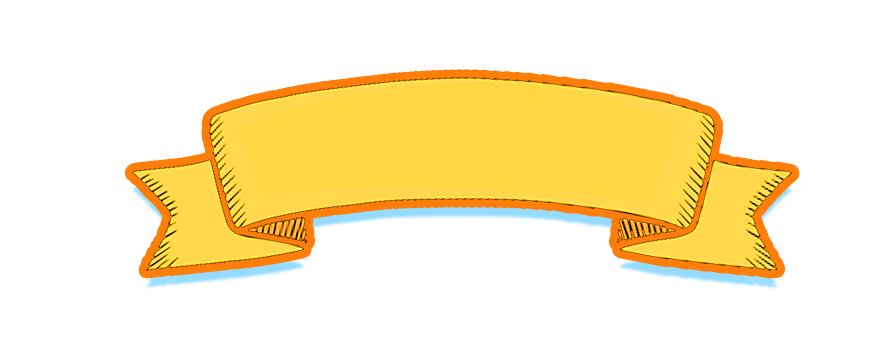 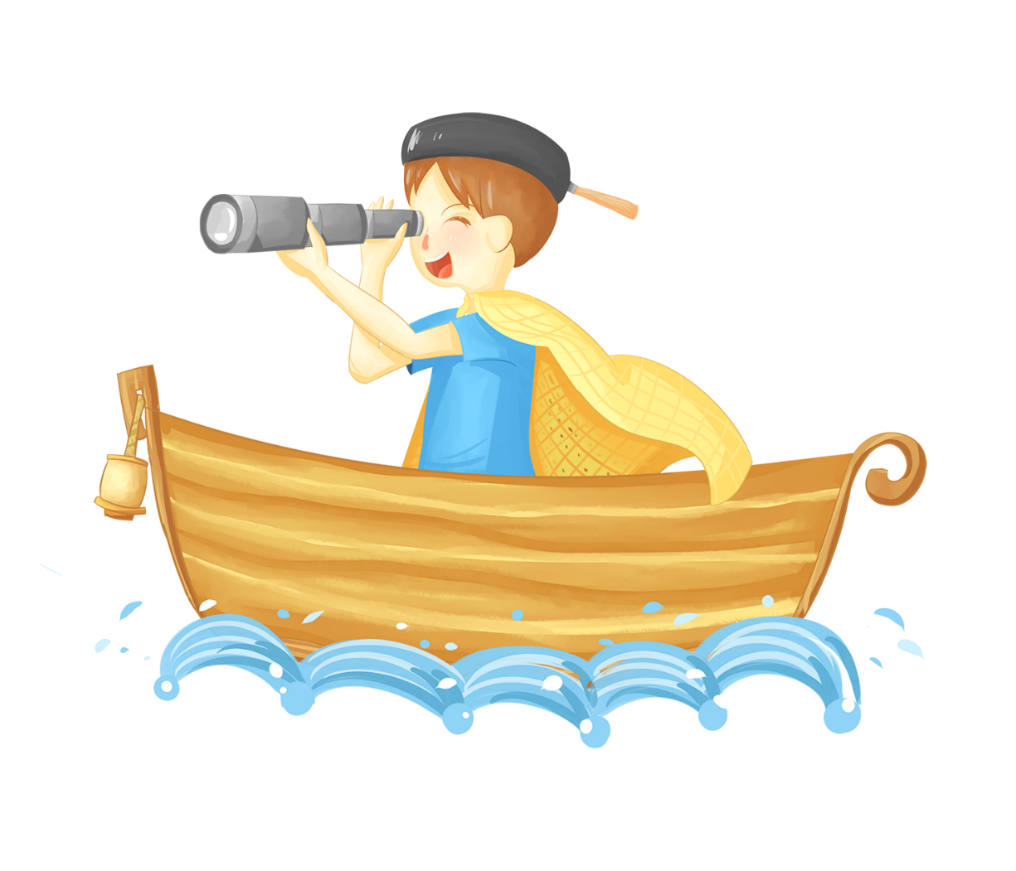